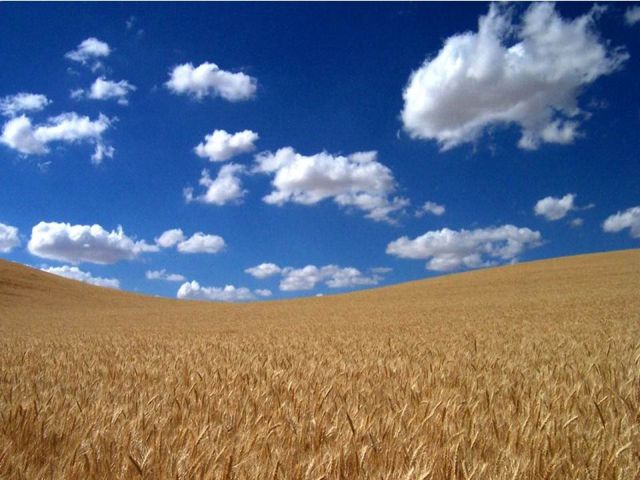 Histoire de la domestication du blé
Plan du cours:
Généralités sur les blés cultivés: mythologie, Définition, origine

 Les graminées sauvages: espèces, caractéristiques

Les blés modernes: espèces et utilisations, caractéristiques

 Domestication du blé: Allopolyploidisation, Triticum monococcum, Triticum durum, Triticum aestivum

 Gènes de domestication: Q, Ha, Ph1
Généralités sur les blés cultivés: mythologie, Définition, origine
« Blé » est un terme générique qui désigne plusieurs céréales appartenant au genre Triticum. 

Ce sont des plantes annuelles de la famille des Graminées ou Poacées
Généralités sur les blés cultivés: mythologie, Définition, origine
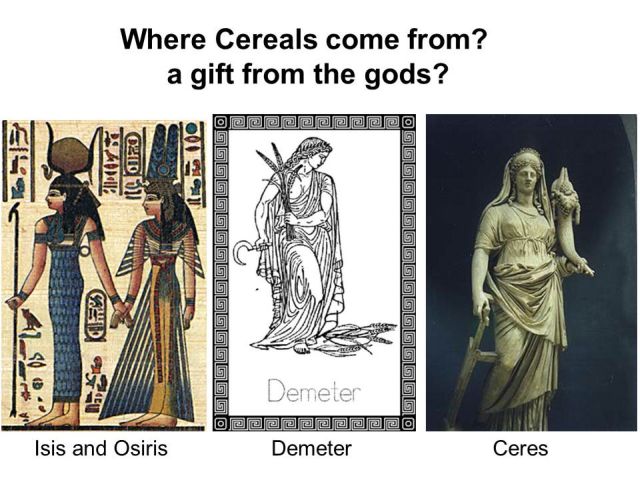 Généralités sur les blés cultivés: mythologie, Définition, origine
Le Levant est le centre d’origine et de domestication des blés cultivés
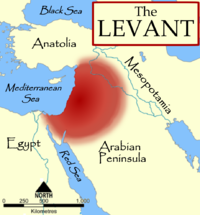 les graminées sauvages: espèces, caractéristiques
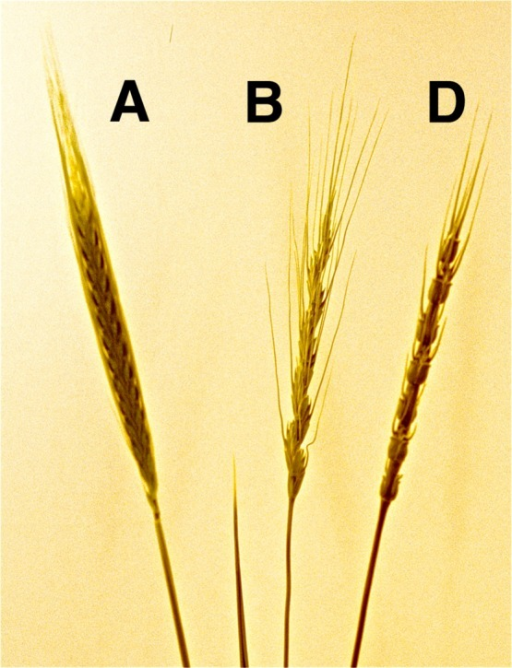 les graminées sauvages: espèces, caractéristiques
Caractéristiques des espèces sauvages
2n = 14

Enveloppe très dure et collée au grain

Rachis cassant (épi cassant)

Maturation des épis échelonnée
Les blés modernes: espèces et utilisations, caractéristiques
Triticum monococcum L’engrain ou petit épeautre
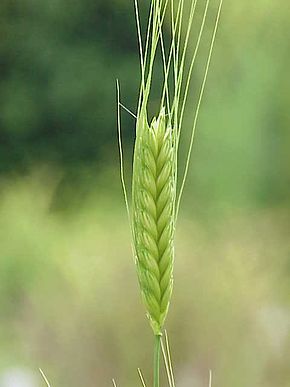 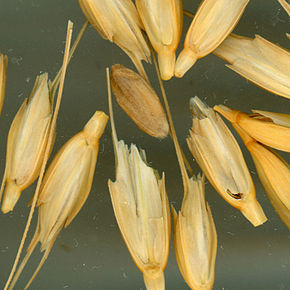 Les blés modernes: espèces et utilisations, caractéristiques
Triticum durum
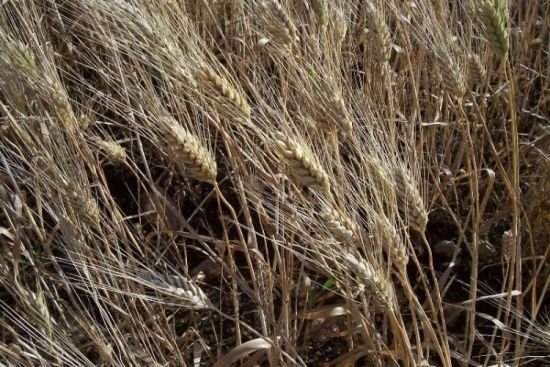 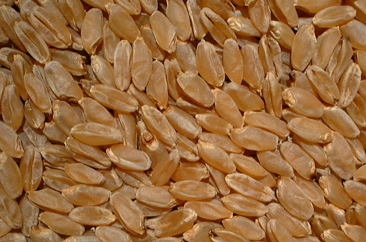 Les blés modernes: espèces et utilisations, caractéristiques
Triticum aestivum
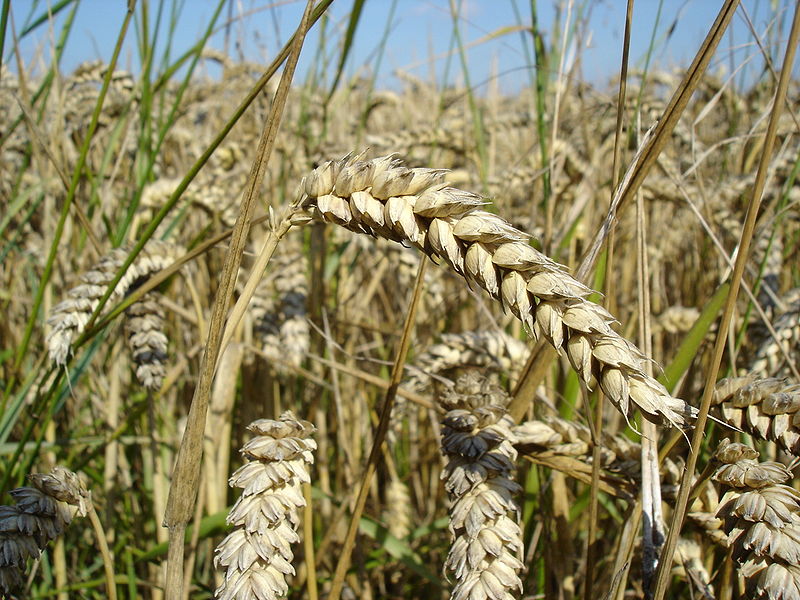 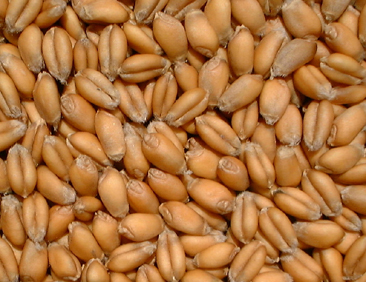 Les blés modernes: espèces et utilisations, caractéristiques
caractéristiques
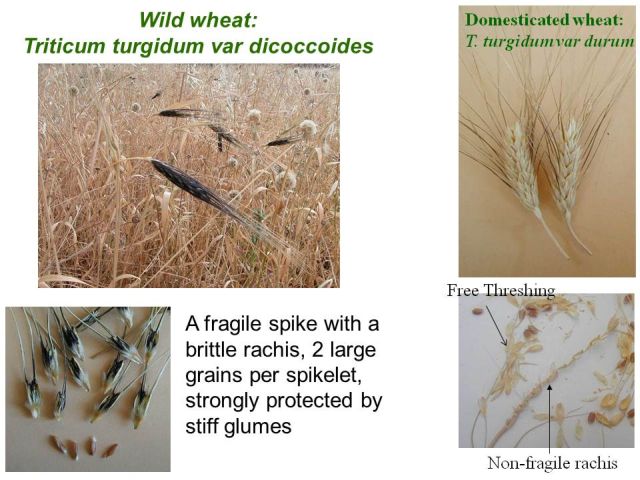 Epi non fragile
Les blés modernes: espèces et utilisations, caractéristiques
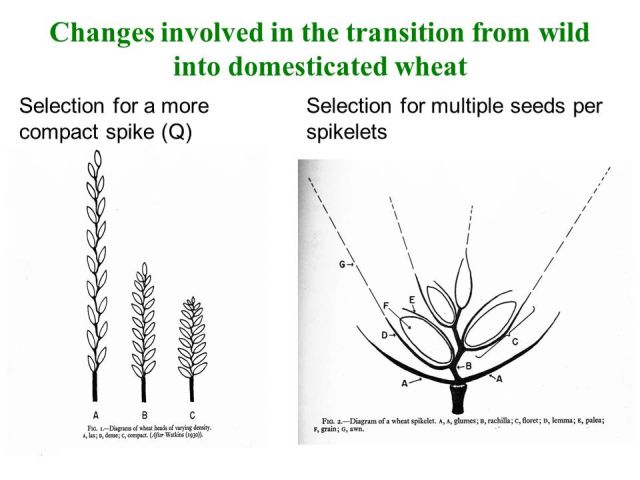 Epi compact
Les blés modernes: espèces et utilisations, caractéristiques
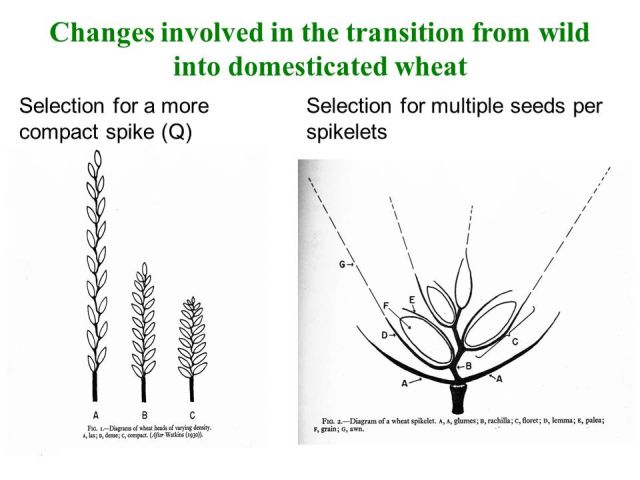 Plusieurs grains par épillet
Les blés modernes: espèces et utilisations, caractéristiques
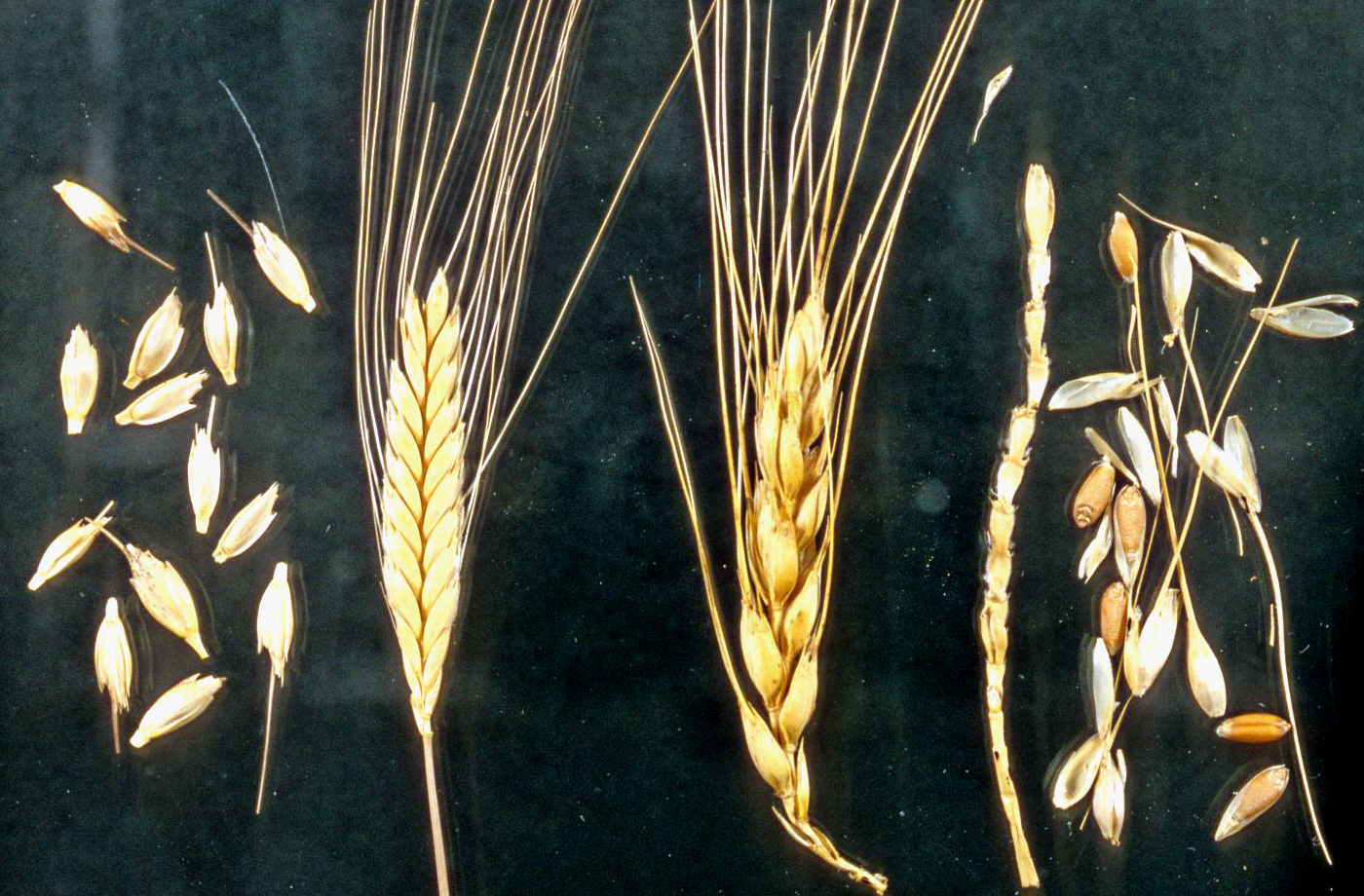 Enveloppes non collantes
domestication du blé: 
Allopolyploidisation, Triticum monococcum, Triticum durum, Triticum aestivum
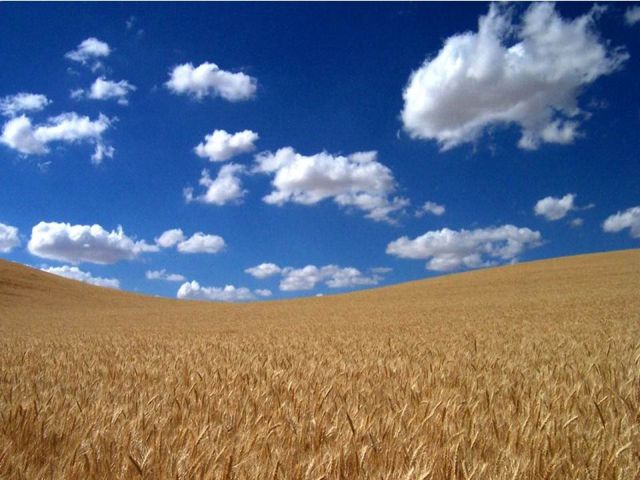 domestication du blé: 
Allopolyploidisation, Triticum monococcum, Triticum durum, Triticum aestivum
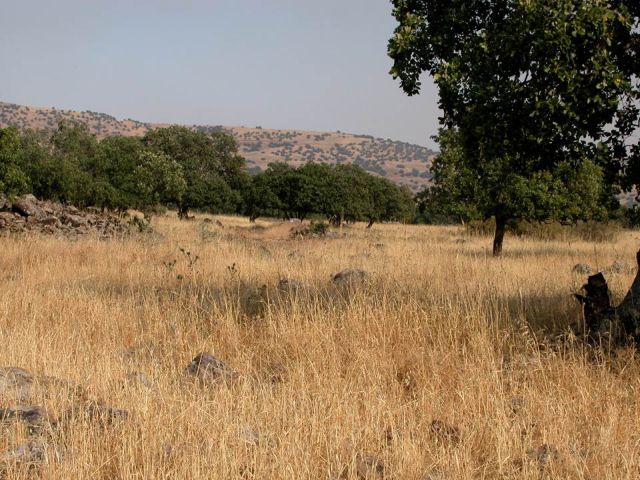 domestication du blé: 
Allopolyploidisation, Triticum monococcum, Triticum durum, Triticum aestivum
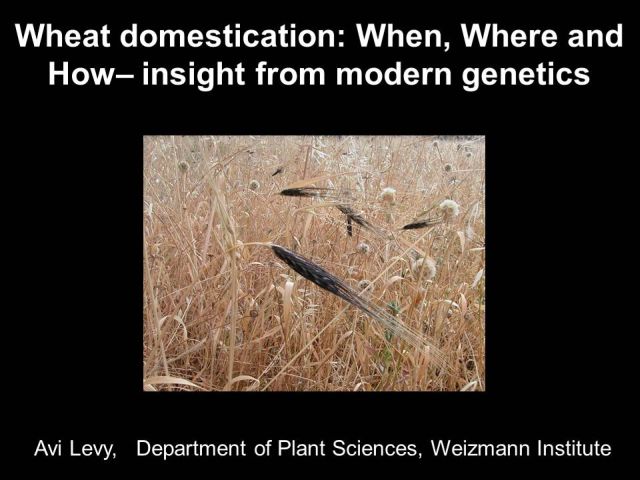 Modèle de spéciation par allopolyploïdisation.
méiose
fécondation
Diploïdisation
méiose
Cellules germinales diploïdes
2n=4 et 2n=6
Gamètes
n=2
n=3
Hybride stérile
2n=5
Hybride fertile
2n=10
Gamètes
n=5
Espèces « parentales »
domestication du blé: 
Allopolyploidisation, Triticum monococcum, Triticum durum, Triticum aestivum
Triticum monococcum
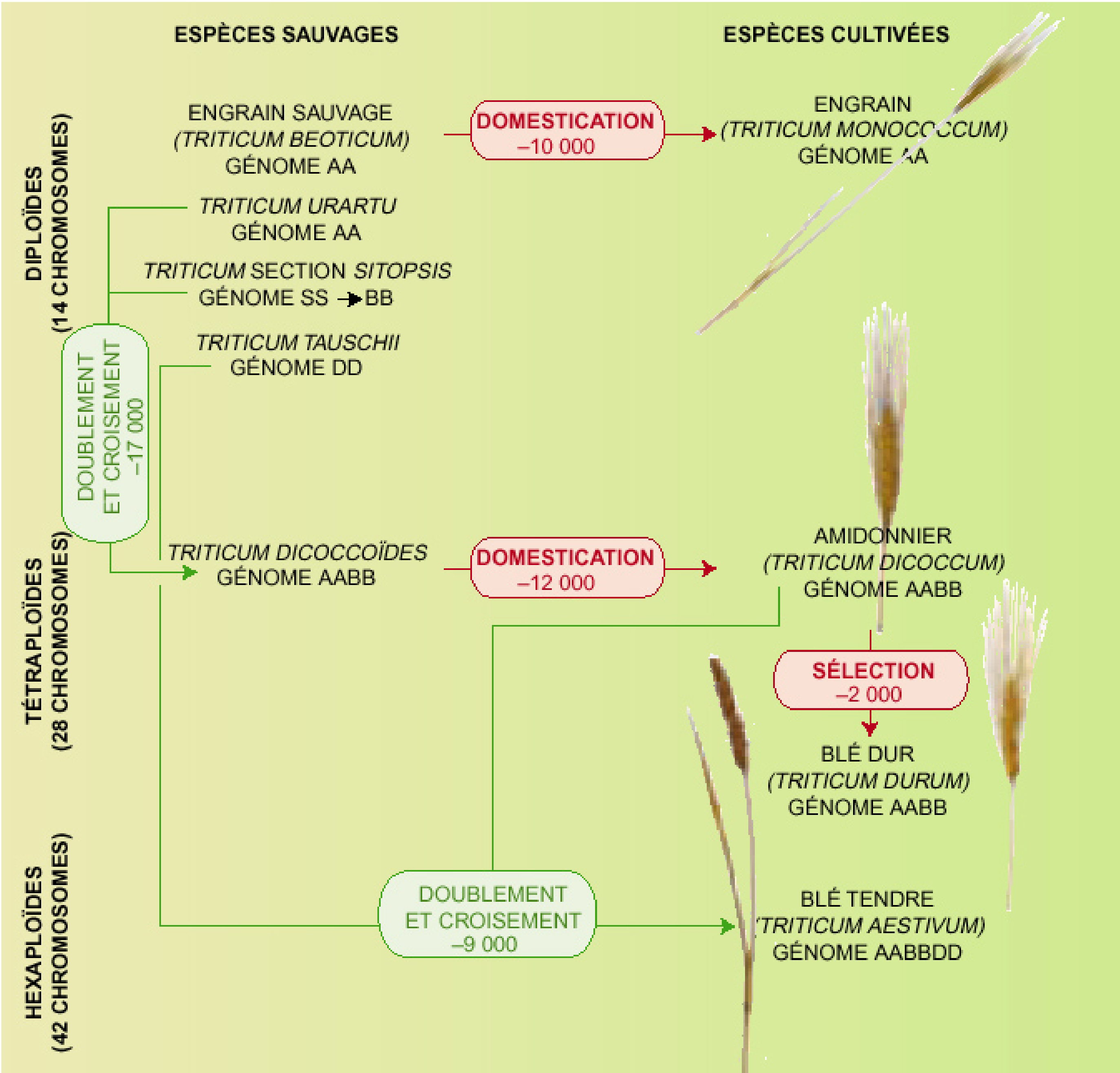 domestication du blé: 
Allopolyploidisation, Triticum monococcum, Triticum durum, Triticum aestivum
Triticum durum
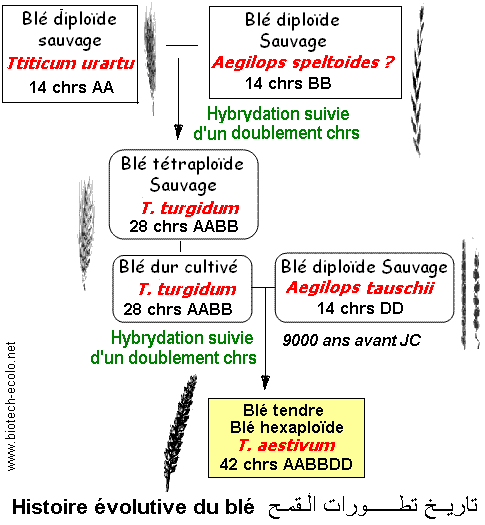 dicoccoides
durum
domestication du blé: 
Allopolyploidisation, Triticum monococcum, Triticum durum, Triticum aestivum
Triticum aestivum
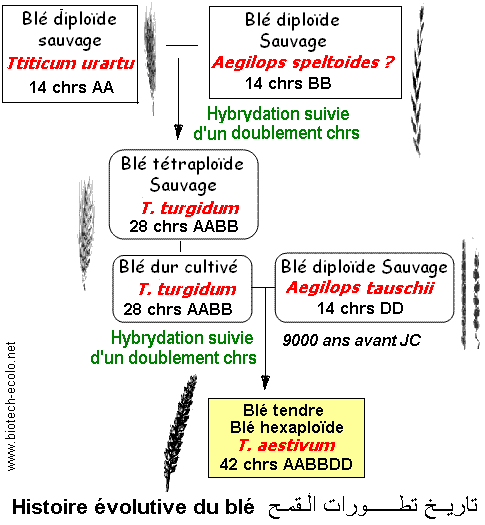 domestication du blé: 
Allopolyploidisation, Triticum monococcum, Triticum durum, Triticum aestivum
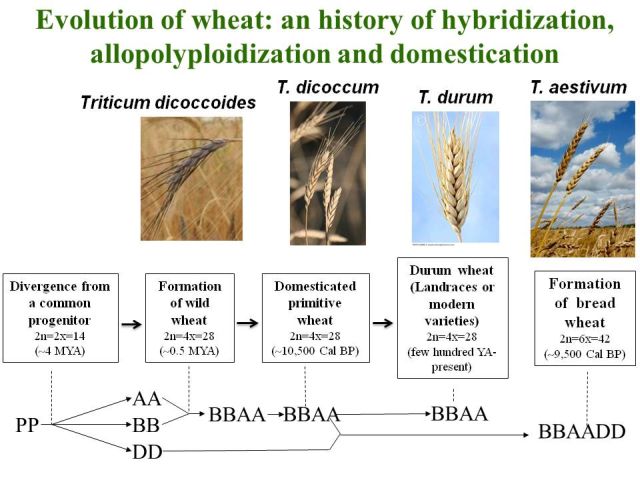 Gènes de domestication: Q, Ha, Ph1
Le gène Q : solidité du rachis et grains nus
Ce gène est situé sur le chromosome 5A Il comporte les allèles Q et q.

Des copies du gène Q se trouvent sur les chromosomes 5B et 5D.

Q permet à l'épi d'avoir un rachis solide et des grains nus, caractères sélectionnés lors de la domestication du blé.

 Le rachis solide conserve les épillets ensemble sur l'épi et facilite la récolte par rapport à des épis qui s'éparpillent dès leur maturité (cas de Tauschii)
Gènes de domestication: Q, Ha, Ph1
Le gène Ha (hardness) : dureté des grains
 C'est un ensemble de trois gènes situé sur le chromosome 5 du génome D.

Gsp-1  : Grain Softness Protein
Pina  : Puroindoline A
Pinb  : Puroindoline B
 
Ces protéines présentes dans le grain confèrent le caractère grain tendre au blé.
  
Chez le  blé dur, Triticum turgidum ssp durum., le gène Ha a été perdu par délétion dans les génomes A et B.
 
Le blé tendre a retrouvé ce caractère en incorporant le génome DD de la graminée Aegilops tauschii
Gènes de domestication: Q, Ha, Ph1
Le gène Ph1 : la polyploidisation

Les blés sont polyploïdes et les jeux de chromosomes qu'ils possèdent, présentent des chromosomes homéologues. 

Si on prend l'exemple d'un génome AA BB : chaque paire de chromosomes du génome A a une paire de chromosomes homéologues dans le génome B. 

Toutefois, durant la méiose, seuls les chromosomes homologues peuvent s'apparier, soient A1 avec A1, B1 avec B1.... 

En effet, l'appariement des chromosomes homéologues comme A1 et B1 est inhibé par un groupe de gènes dont le gène Ph1 situé sur le chromosome 5B.